welcome
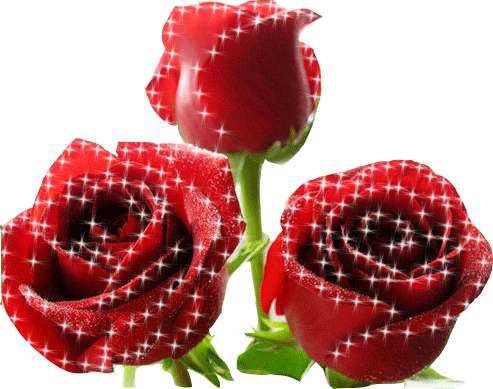 Teacher’s Introducing:
Md.Rashidul Islam
Head teacher
Nalukabari gps
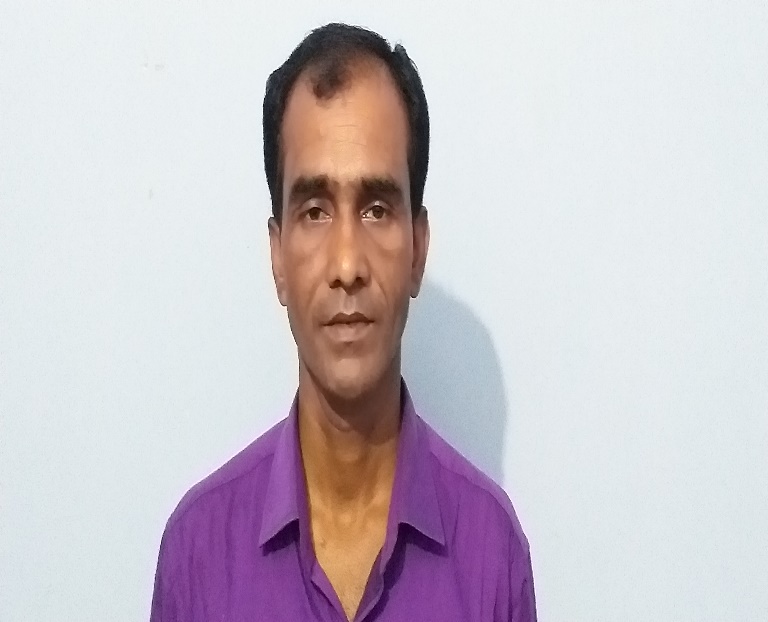 Lesson Introducing
Class: Two
Subject: English
Unite:19
Lesson:1-3               Time: 45minutes
Learning  outcomes:
Students will be able to:   
1.1.1.become familiar with English sounds by listening to common English words.
1.1.2 Say simple words and phrases with proper sounds and tress.
What can we see in this picture?
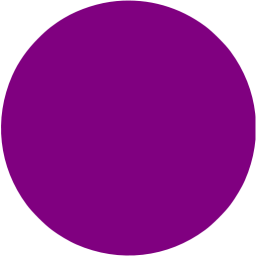 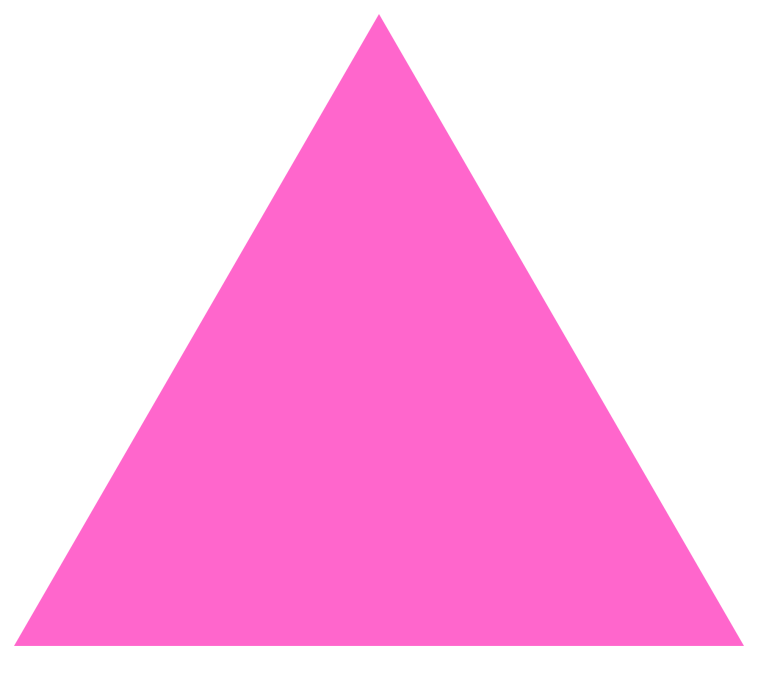 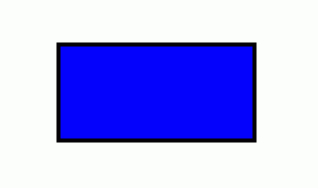 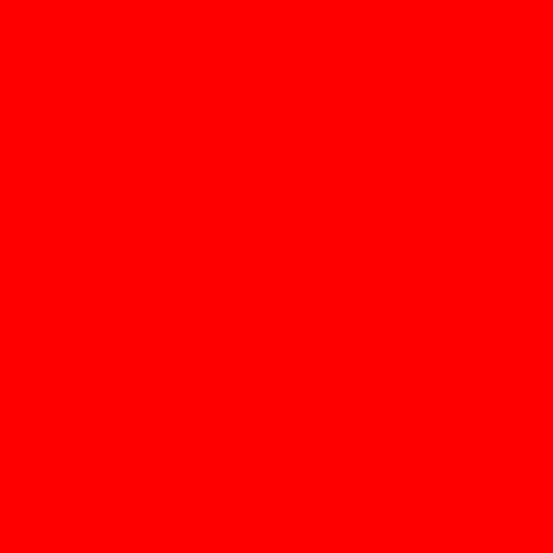 Today will learn about….
Shapes
What  is this?
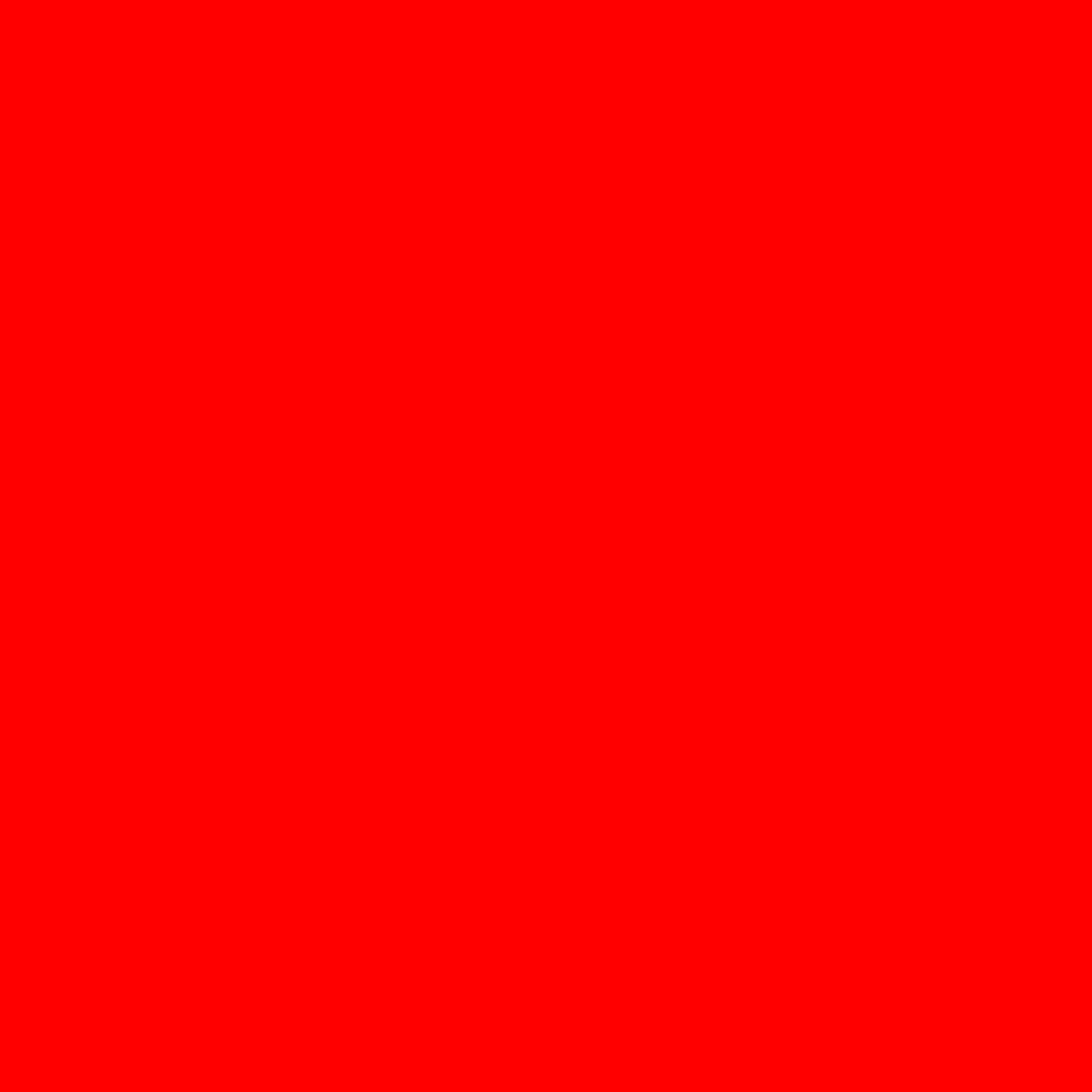 Square
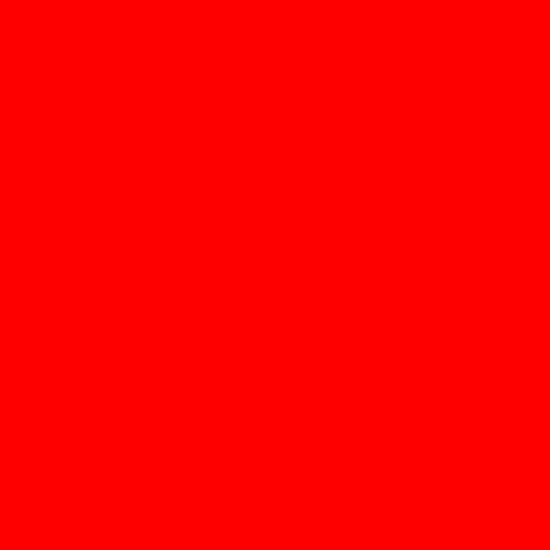 Square
What is this?
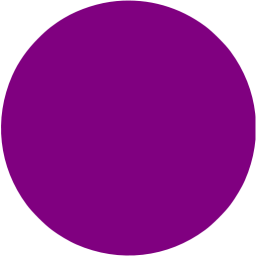 Circle
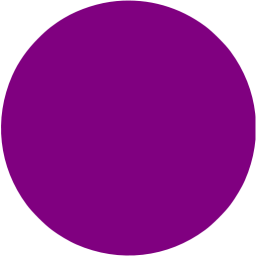 Cir
Circle
Cle
What is this?
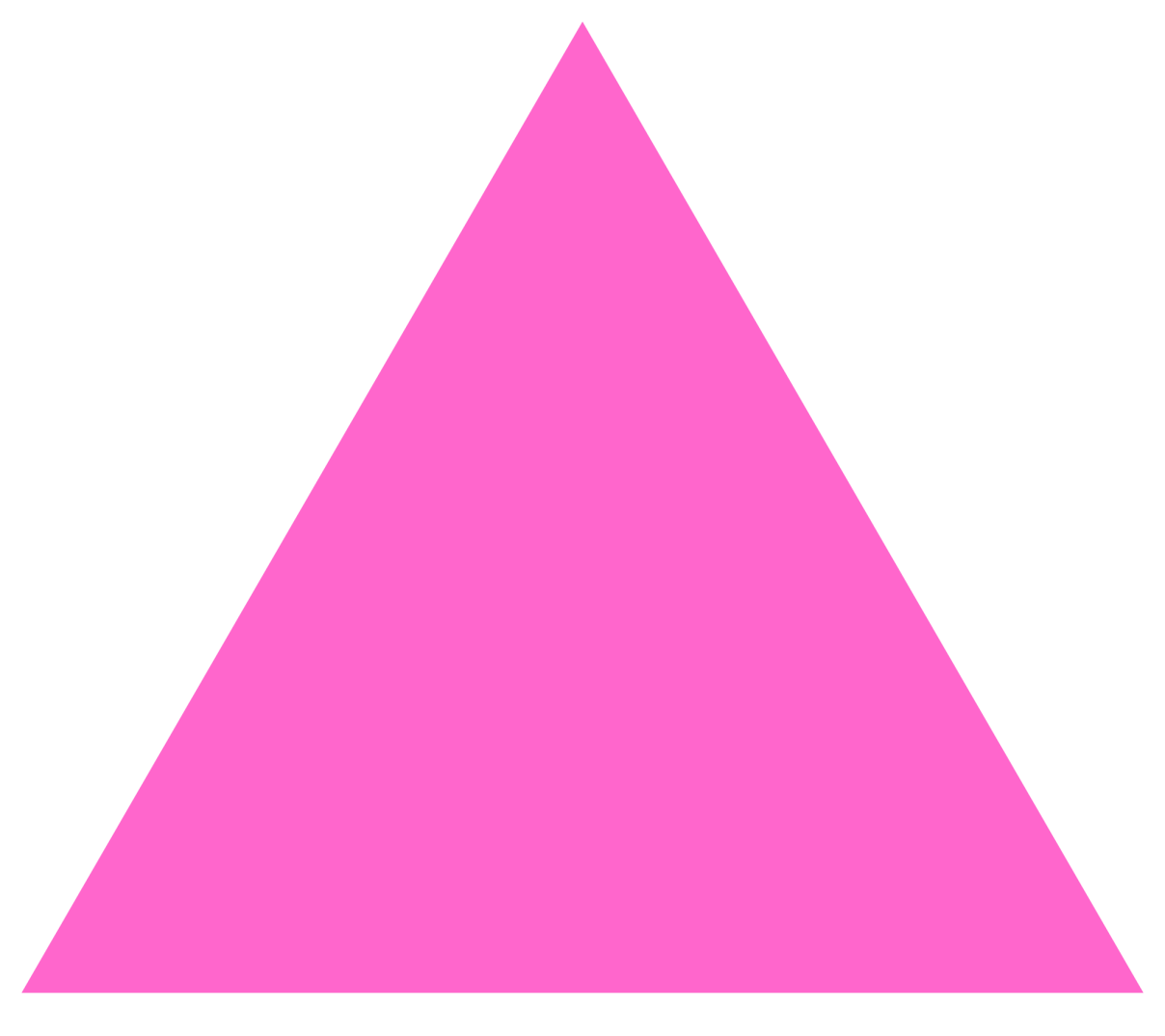 Triangle
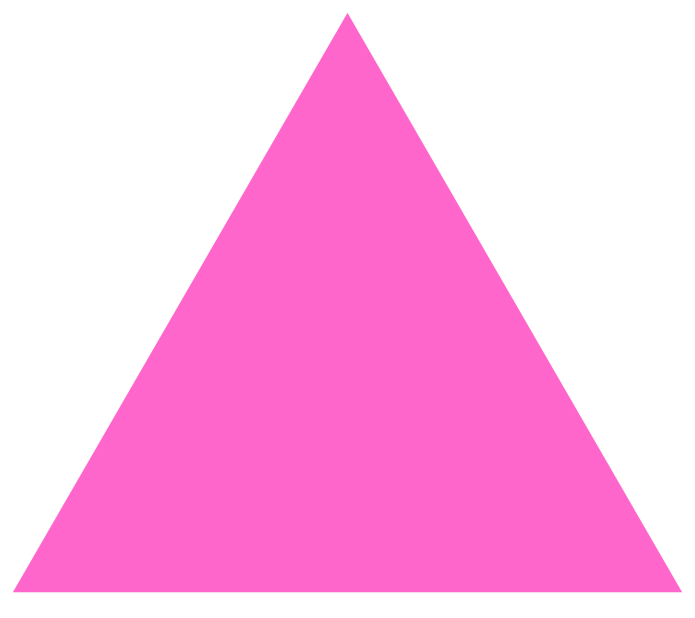 Tri
Triangle
Angle
What is this?
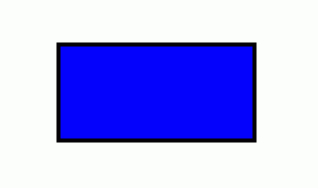 Rectangle
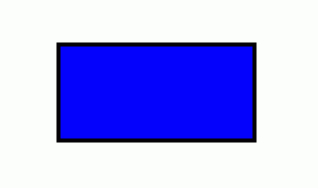 Rect
Rectangle
Angle
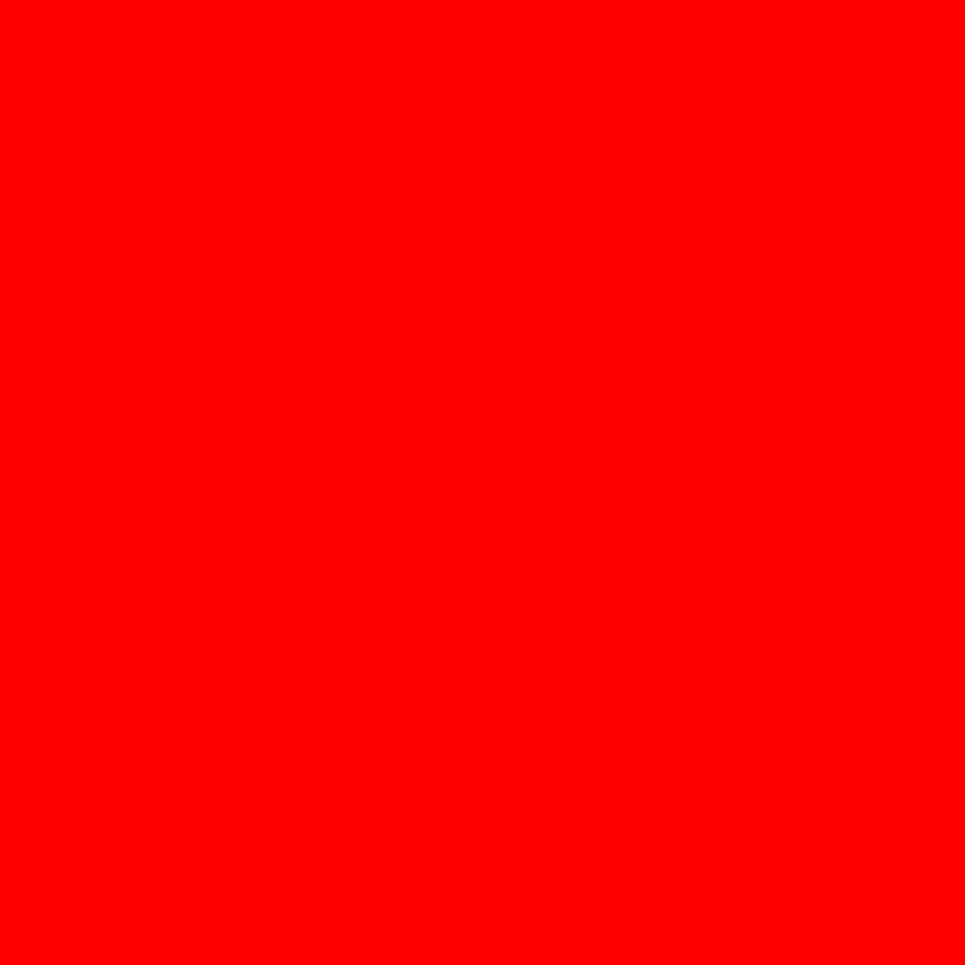 Square
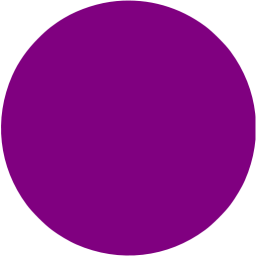 Circle
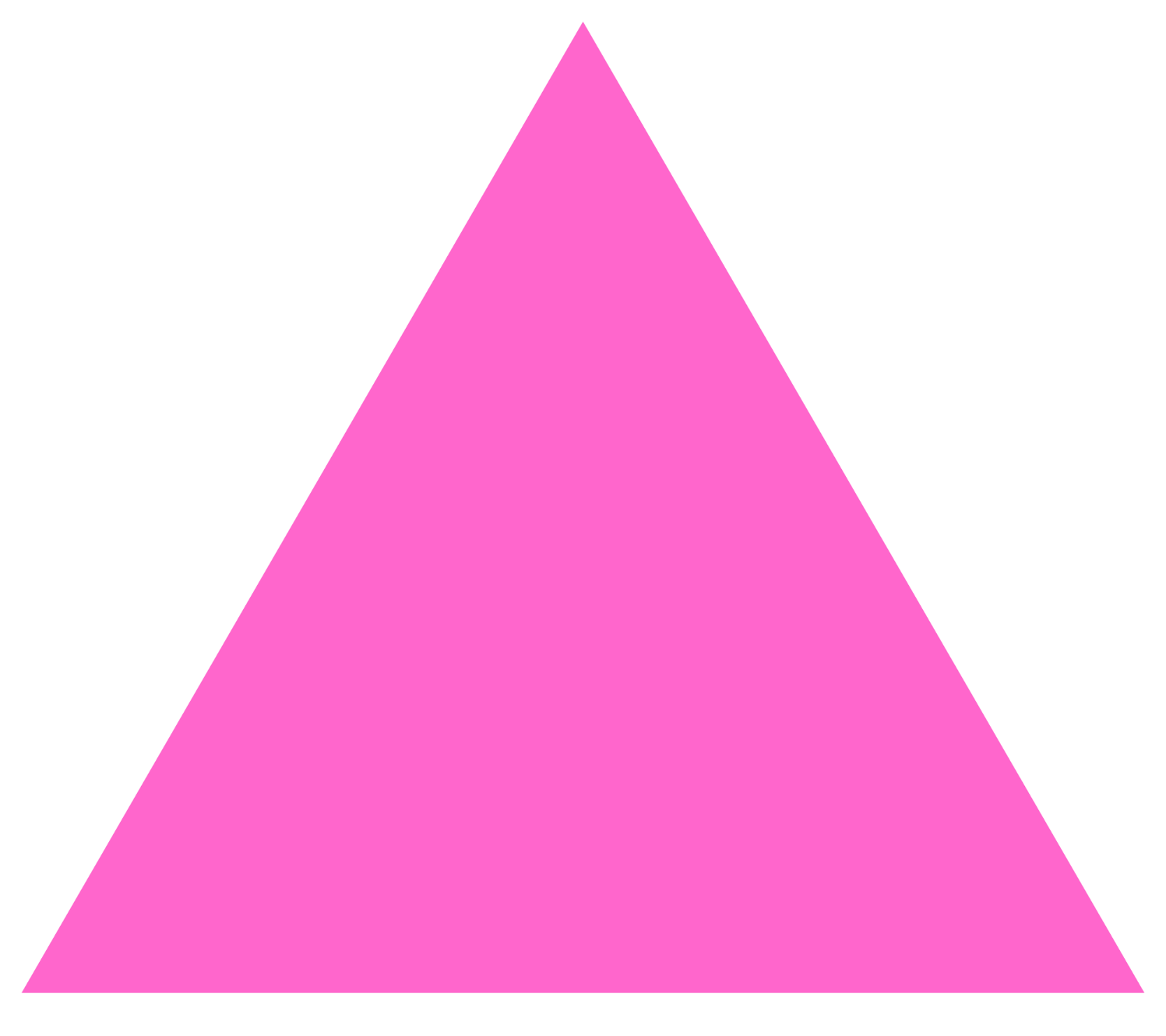 Triangle
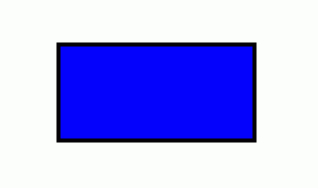 Rectangle
Cheking learning:
Read and  Match:
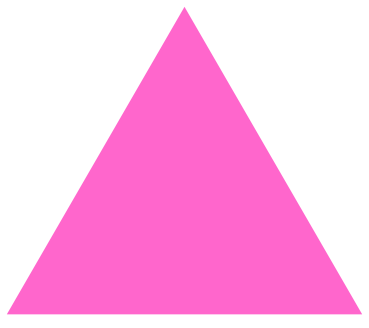 Circle
Rectangle
Square
Triangle
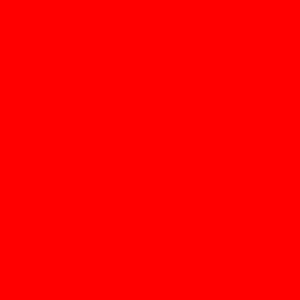 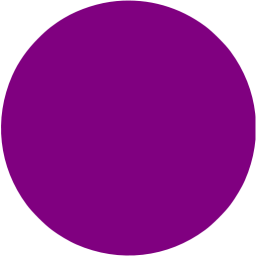 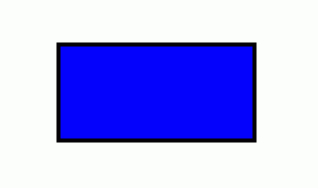 Thanks to all
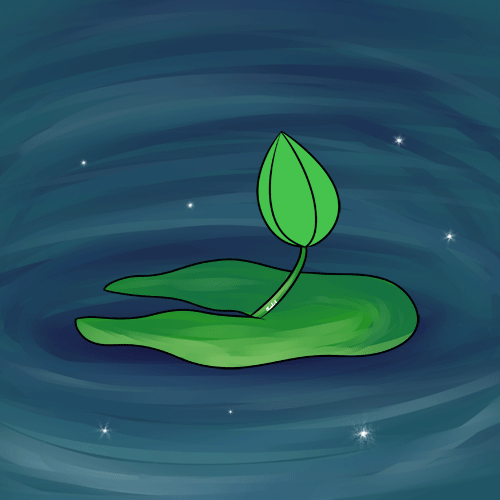